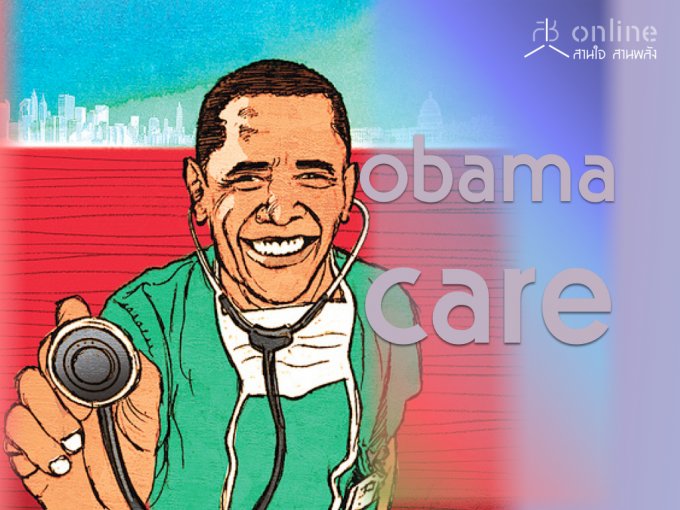 ระบบประกันสุขภาพในสหรัฐอเมริกา
ที่มาของระบบสุขภาพของสหรัฐอเมริกา
สหรัฐเป็นประเทศที่พัฒนาแล้ว แต่ยังไม่มีระบบประกันสุขภาพ ที่รับประกันสุขภาพของทุกคน

สหรัฐเป็นประเทศที่มีค่าใช้จ่ายเรื่องสุขภาพสูงที่สุดของโลก เมื่อเปรียบเทียบกับประเทศต่างๆ ทั่วโลก ถึง 16% ของ GDP และสัดส่วนดังกล่าว กำลังเพิ่มขึ้นอย่างต่อเนื่อง อย่างรวดเร็ว

ในช่วงที่ผ่านมา มีบริษัทประกันภัยหลายแห่งในสหรัฐที่เอาเปรียบ (โกง) ลูกค้าที่ทำประกัน
ประวัติความเป็นมาของระบบประกันสุขภาพ
ปี ค.ศ. 1912 ในยุคประธานาธิบดีคาร์เตอร์ (Carter) ได้คิดระบบประกันสุขภาพออกมาให้คนที่ออกจากทำงานบริษัท(เกษียณ)ได้รับประกันต่อระยะสั้นภายใต้โปรแกรมเรียก “โคบร้า” (COBRA) โดยจ่ายเบี้ยประกันต่ำ

พอมาถึงสมัยประธานาธิบดี “คลินตัน” ได้ยกตำแหน่งให้ภรรยา “ฮิลลารี่ คลินตัน” เป็นผู้ร่าง“แฮ๊ลท์ แคร์ รีฟอร์ม”ปรากฎว่า “บอมบ์” ถูกพลเมือง สภาโจมตีมากมาย “แฮ๊ลท์ แคร์ รีฟอร์ม”ก็หยุดนิ่งตั้งแต่นั้นมา
ประวัติความเป็นมาของระบบประกันสุขภาพ
มาถึงสมัยประธานาธิบดี “บุช” (Bush) ได้มีโปรแกรมสั่งจ่ายยาให้ผู้สูงอายุและผู้พิการภายใต้ Medicare
	ในปี 1965 Medicaid เป็นโปรแกรมสุขภาพร่วมกันของรัฐบาลกลางและรัฐบาลท้องถิ่นที่ใหญ่ที่สุดซึ่งดูแลผู้มีรายได้น้อยของสหรัฐฯ 
	ในปี 1972 มีการขยาย Medicare เพื่อบุคคลที่มีความบกพร่องอย่างถาวรและได้รับการรักษาความปลอดภัยการประกันสังคมทุพพลภาพ  การชำระเงินและผู้ที่มี end-stage โรคไตวายเรื้อรัง 
	ในปี 2001 Medicare เพื่อให้ครอบคลุมบุคคลที่มีเส้นโลหิตตีบ
ณ. วันนี้ ประธานาธิบดี โอบาม่า ได้ทำสำเร็จผ่านระบบประกันสุขภาพออกมาและเซ็นเป็นกฎหมาย  เมื่อวันที่ 23 มีนาคม ค.ศ. 2010
ระบบประกันสุขภาพตามกฎหมายใหม่หรือ (Health Care Reform )
โปรแกรมหลักเหล่านี้นี้มีผลบังคับใช้ระหว่างปี 2012 ไปถึง 2018
Medicareโปรแกรมปฏิรูปการจ่ายเงินหมอที่รับคนไข้ medicareให้ดีขึ้น เพื่อเพิ่มคุณภาพหมอให้ดีขึ้น
มีโปรแกรมให้รางวัลโรงพยาบาลที่รับ madicareเพื่อเพิ่มคุณภาพของโรงพยาบาลให้ดีขึ้น
ศูนย์ medicare และ medicaid ที่ดูแลโปรแกรมรัฐบาลนี้จะมีการตรวจประวัติโรงพยาบาลที่รับคนไข้ที่กลับมารักษาพยาบาลซ้ำ โดยมีโปรแกรมให้รางวัลเพื่อลดการรับคนไข้ซ้ำน้อยลง
ระบบประกันสุขภาพของสหรัฐอเมริกาในปัจจุบัน
ระบบประกันสุขภาพหลักในอเมริกาประกอบด้วย ระบบใหญ่ๆ คือ
          ระบบประกันจากรัฐ 2 ระบบ  คือ
            -  Medicaid (สำหรับผู้มีรายได้ต่ำ)
            -  Medicare (สำหรับผู้สูงอายุและคนพิการ)
         ระบบประกันสุขภาพเอกชน  โดยมาจากระบบประกันกลุ่มที่บริษัทประกันเสนอ
         ให้บริษัทเอกชนต่างๆ ซื้อเพื่อครอบคลุมลูกจ้างเอกชนในแต่ละบริษัท 
 เน้นการรักษาพยาบาล 
 ประชาชนส่วนใหญ่ใช้ประกันเอกชน
ระบบประกันสุขภาพของสหรัฐอเมริกาในปัจจุบัน (ต่อ)
Medicaid
ประกันสุขภาพร่วมกัน ของรัฐบาลกลางกับรัฐบาลท้องถิ่น คุ้มครองผู้มีรายได้น้อยของสหรัฐอเมริกา 
	
Medicare 
เป็นแผนประกันสุขภาพของรัฐบาลกลาง คุ้มครอง กลุ่มผู้มีอายุ 65 ปีขึ้นไป 
ผู้พิการ ,ผู้ป่วยโรคไตบางประเภท  เช่น  ระยะสุดท้ายหรือผ่าตัดเปลี่ยนไต

ระบบประกันสุขภาพเอกชน
บริษัทเอกชนต่างๆซื้อเพื่อครอบคลุมลูกจ้างของแต่ละบริษัท
หน่วยงานหลักที่รับผิดชอบระบบประกันสุขภาพของรัฐ
Center for Medicare and Medical Service :CMS
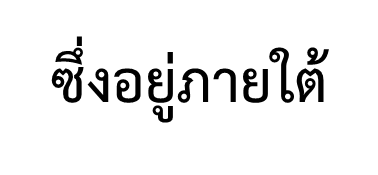 Department of Health and Human Service
ซึ่ง  CMS  เป็นหน่วยงานที่บริหารจัดการแผนบริการสุขภาพ 
2 แผน คือ  Medicare  และ  Medicaid
มาตรการจ่ายค่าบริการ
ผู้ให้บริการปฐมภูมิ
 มีหลายแบบ : Fee for  service จ่ายก่อนเบิกคืนภายหลัง  กรณี Managed  care เป็นแบบ Capitation หรือ Fee for  service   ตามที่ตกลงกันไว้(อิสระ)  และ Fee schedule จ่ายตามรายการ
ผู้ให้บริการทุติยภูมิ / ตติยภูมิ
 มีหลายแบบ : Fee for  service  (แบบอิสระ)  และ Fee  schedule ,DRG ,Capitation
ความแตกต่างระหว่าระบบประกันสุขภาพของสหรัฐอเมริกา กับ ไทย
USA   :  มีระบบประกันสุขภาพ 2 ระบบ
THAI :  มีระบบประกันสุขภาพ 3 ระบบ

USA  : ระบบประกับสุขภาพครอบคลุมประชาชนบางกลุ่ม
THAI : ระบบประกับสุขภาพครอบคลุม

USA  : ไม่มีระบบประกันสุขภาพถ้วนหน้า
THAI  : มีระบบประกันสุขภาพถ้วนหน้า

USA  : ประกันสังคมแบบสมัครใจ
THAI : ประกันสังคมบังคับ
ความแตกต่างระหว่าระบบประกันสุขภาพของสหรัฐอเมริกา กับ ไทย
USA  : เน้นการรักษาพยาบาล
THAI : เน้นการส่งเสริมป้องกัน

USA  : ระบบสุขภาพบริษัทประกันเจ้าใหญ่เป็นผู้กำหนดกำหนด
THAI : ระบบสุขภาพรัฐเป็นผู้กำหนด

USA  : ประชาชนต้องหาบริการสุขภาพเอง
THAI :  บริการสุขภาพรัฐจัดให้

USA  : เข้าถึงบริการสุขภาพยาก
THAI : เข้าถึงบริการสุขภาพง่าย
THE  END
สมาชิกในกลุ่ม
นางสาวละอองดาว	อัมบัส		54011410086	
นางสาวอัจฉริยา  	ประวันเณย์	54011410128
นายพรชัย		คำผา		54011410169
นายศุภกฤษ		บุญละคร	54011410176
นายเกรียติศักดิ์    	มังคะรัตน์	54011410184
นางสาววาสนา	             พลกำลัง		54011410207